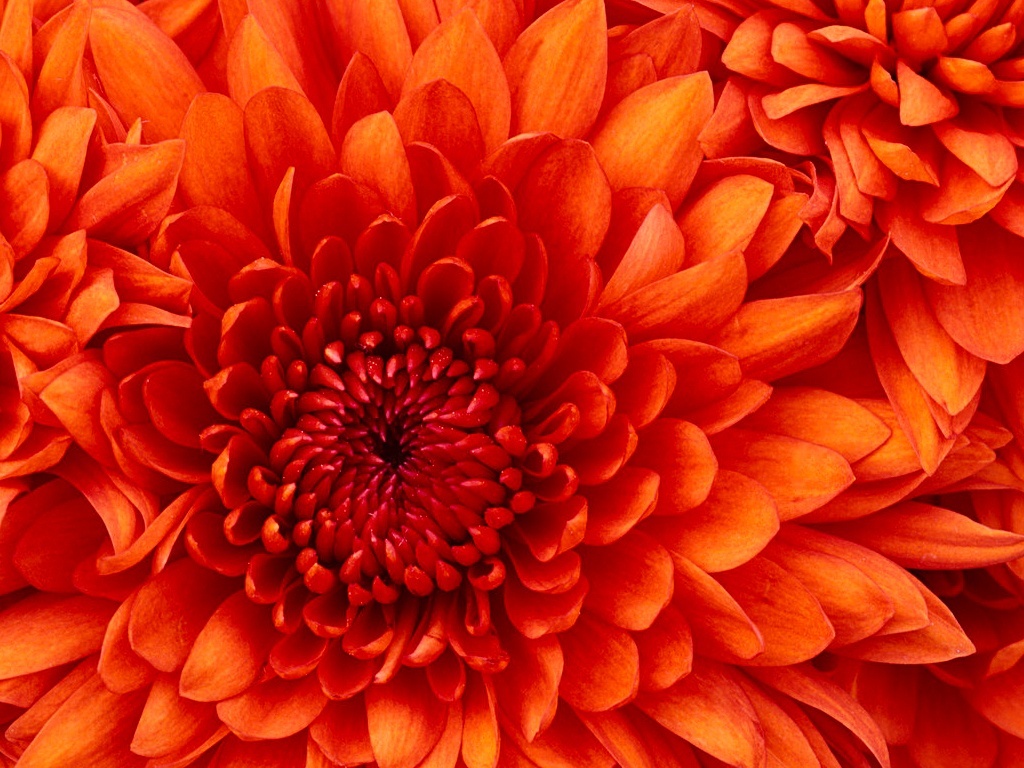 স্বাগতম
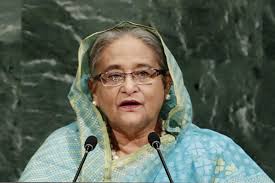 পরিচিতি
মোঃ শামসুজ্জামান 
০১৯২১৮৬৫০৯৭
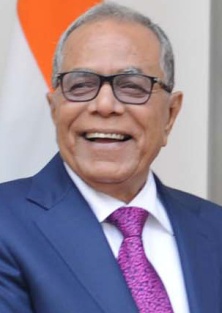